Lori Szczgiel, National RVP Account Management, CarelonFormer CEO and Market President, Beacon CTChristine Cappiello, Sr. Director, Government Relations, Anthem BCBS
January 10, 2024
Carelon Behavioral Health in CT (formerly Beacon Health Options)
CT Behavioral Health Partnership
Administrative Service Organization (ASO)
Serves individuals who have Medicaid that need mental health, behavioral health, or substance use services
Partnership with DCF, DSS, and DMHAS
Covered Services: Management of services covered under Medicaid and other grant-funded community services
Serving over 900,00 individuals
Child & Family Division
Contracts with DCF & DMHAS
Shapes the CBHSOC by putting families at the center 
Serves over 10,000 youth and family members annually
Serves families across the state, regardless of insurance
Tiered care coordination & peer support
Access to mental health and substance use services
System of care development
Doc to doc psychiatric consultation
Carelon BH Commercial Division
Serves as Behavioral Health clinical and network lead for Anthem Blue Cross and Blue Shield in Connecticut
All staff, leadership and resources are separate and distinct from the CTBHP and Child and Family Divisions
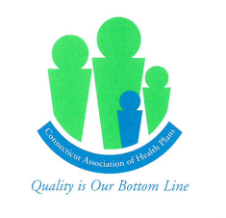 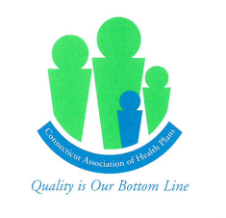 Carelon Behavioral Health in CT (formerly Beacon Health Options)
Timeline Highlights:
2006: The first ASO contract began for child services. 
2011: ASO expansion to Adult Services 
2020: Child & Family Division was launched with Integrated Family Care & Support and Voluntary Care Management
2023: Preventive Care Management Entity and assumption of BH clinical and network management for Anthem
2011
K e y   M i l e s t o n e s
ASO Expansion to  ASD and Methadone Maintenance
ASO Expansion to Adult Services
Anthem BH Partner
ASO Expansion Solnit Hospital Quality Review
ASO Renewal
Access MH
PIC
ASO Child Services
ACCESS MH for Moms
CFD Launched
2006
2019
2017
2010
2015
2012
2020
2013
2022
2021
2023
Medication Training Program; CHN ASO carve out co-morbidity
Care Mgmt. Entity/ICC;  Behavioral Health Homes; Financial Mapping
First Episode Psychosis
ASD-IRT; 
SUD Grant
InCK Grant
DCF 1:1 Auths.;  CSSD services
PCME Awarded
Integrated Family Care & Support; Voluntary Care Management